Определение арифметической прогрессии.           Формула n-го члена арифметической   прогрессии

Цель: 
    1.Научиться определять арифметическую прогрессию 2.Научиться находить члены , разность , порядковые номера членов арифметической прогрессии 
    3.Вывести формулу n-го члена арифметической прогрессии  
    4.Познакомиться с характеристическим свойством арифметической прогрессии .
Повторение. Устные упражнения. 

 1. Что называется  числовой последовательностью?
 2. Каким способом можно задать последовательность?
 3. Какие члены последовательности (bn) расположены   между:   а)  b638  и  b645 ,        б)  bn+2 и  bn+5,        
                    в)  bn-6  и  bn–2 ?  
 4. Последовательность задана формулой      аn = 4n – 1. 
     Найдите:   а 5,     а10,       аk .
 5.  Дано:  с1 = - 20,    сn+1 = сn + 10.        
                                    Найдите :  с₂, с₃,с₄.
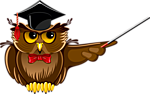 2.                           Продолжить 
                        последовательности :

а) 2; 4; 6; 8; …                       г)  1; 2; 3; 4; …
б) - 3; - 5; - 7; - 9; …             д) 2; 5; 8; 11; …
в) - 2; - 4; - 8; - 16; …

     Какие последовательности образованы с помощью одного и того же правила?
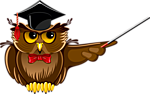 3.  Определение: 
    Числовая последовательность, каждый член которой, начиная со второго, равен предыдущему, сложенному с одним и тем же числом, называется арифметической прогрессией.
  аn + 1 = аn + d,       d – некоторое число. 
   Для нахождения d , получим формулу  
d = аn + 1 – аn - разность арифметической прогрессии
4.  Устно решить упражнения:
1.Назовите первые пять членов арифметической прогрессии:
    а) а₁ = 5,d = 3           1 вариант 
 Ответ: а₁=5, а₂= 8, а₃ = 11, а₄=14, а₅=17.      
    б) а₁ = 5,d = - 3        2 вариант  
 Ответ: а₁=5, а₂= 2, а₃ =-1 , а₄=-4, а₅=-7.                              
   в) а₁ = 5,d = 0          3  вариант 
    Ответ: а₁=5, а₂= 5, а₃ = 5, а₄=5, а₅=5.
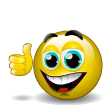 5. Дано:  (аn)- арифметическая прогрессия.
    
    1 вариант:            а) а₁ = 4, а₂= 6.      Найти: d
    Ответ:    d = 2
    
    2 вариант:            б) а₃ = 7, а₄= 5.     Найти: d
    Ответ:    d = -2
    
    3 вариант:           в) а₇ = 10, а₈ = -2.  Найти: d
    Ответ:    d = -12
6. Вывод формулы n-го члена арифметической прогрессии
 Дано:   (аn) – арифметическая прогрессия, 
a1- первый член прогрессии, d – разность.
a2 = a1 + d
a3 = a2 + d =(a1 + d) + d = a1+2d
a4 = a3 + d =(a1+2d) +d = a1+3d
a5 = a4 + d =(a1+3d) +d = a1+4d
           .    .    .
an = a1+ (n-1)d
Записать в тетрадь формулу:     an = a1+ d (n-1)
7. Характеристическое свойство арифметической прогрессии:
каждый член арифметической прогрессии, начиная со второго , равен среднему арифметическому предыдущего и последующего членов.


1.Дано: (аn)- арифметическая прогрессия,
    1 вариант        а) а₁ = 4,  а₃ = 6.       Найти: а₂
    2 вариант        б) а₃ = -5,  а₅ = 5.     Найти: а₄
    3 вариант        в) а₇ = 10, а₉ = 6.     Найти: а₈
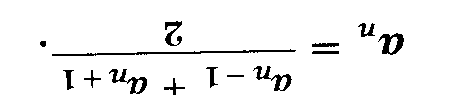 Тест     Задание №1
1.Арифметичекая прогрессия – это числовая последовательность, в которой каждый член начиная со второго, равен предыдущему 
Выберите правильный ответ
а)  сложенному с одним и тем же числом
б)  умноженному на одно и то же число
в) разделенному на одно и то же число
г) возведенному в квадрат
Задание №2
2. Что бы найти разность арифметической прогрессии , надо:
Выберите правильный ответ
а) из первого члена  вычесть второй
б) второй член разделить на первый
в) первый член умножить на второй
г) из последующего члена вычесть предыдущий
Задание № 3; 4
3. Укажите формулу  n – го члена арифметической прогрессии:
а)    an = a1 ∙ d (n-1)
 б)   an = a1+ d (n-1)
 в)   an = a1: d (n-1)
 г)    an = d + a1 (n-1)

4.Какая из последовательностей чисел является арифметической прогрессией
а)    1; -1; 1; -1; 1; -1;…
б)   -1; 3; 7; 11; 15; 19;…
в)   -1;  -3;  -9;  -27; - 81; - 243…
г)   -1;  3; - 7;  11; - 15;  19;…
Задание № 5; 6; 7
5.  Первый член арифметической прогрессии  а₁;  а₂;  4;  8;…       равен  
       а) 1            б) 12             в) -4            г) -1
6. Найдите разность арифметической прогрессии ,  если а₃ = 4,   а₄ = 8         
        а) -4          б) 0,5            в) 6             г) 4
7. Найдите четвертый член арифметической прогрессии ,  если 
         а₁ = 10;   d = -  0,1
       а) 97         б) 9,7      в) -97          г) – 9,7
Задание № 8; 9; 10
8. Третий член арифметической прогрессии равен 6, а пятый  равен 10. Найдите первый член этой прогрессии.
          а) 1          б) -1         в) 2          г) 0
9. Число -15,8 является членом арифметической прогрессии: 
      8,2; 6,6 …      .  Его порядковый номер
          а) 16        б) 17        в) 13         г) 14
10.  Найдите bк  ,если (bn ) арифметическая прогрессия  4;  bк; 9 …
         а) 5,5         б) 7,5      в) 8.5          г) 6.5
Проверка теста: 
 правильный ответ -1 балл.
     1.  а                2.  г                  3.  б
 
     4.  б               5.  в                   6.  г
  
     7.  б               8.  в                   9.  а
                         
                           10.  г
Домашнее задание:
                 п.31       №576, №578
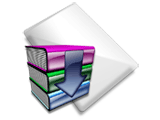 Спасибо за  урок
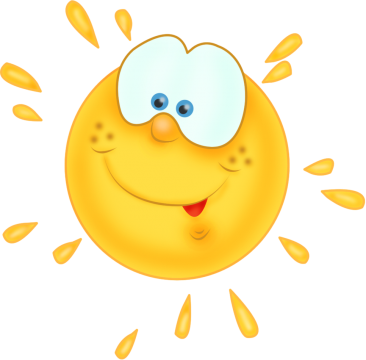